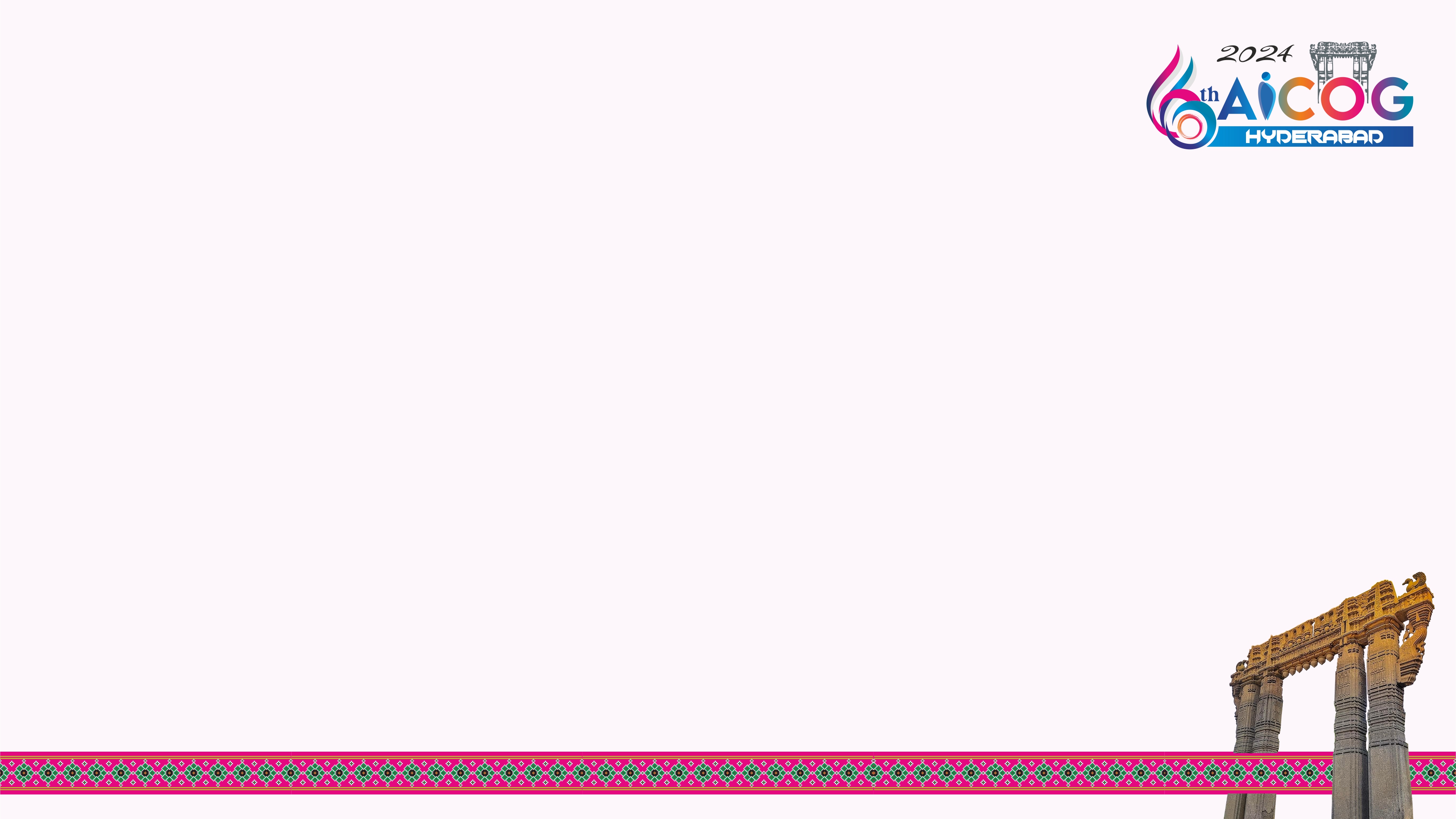 Your Photo
Name	:	

Title	:					

Affiliation	:

City	:
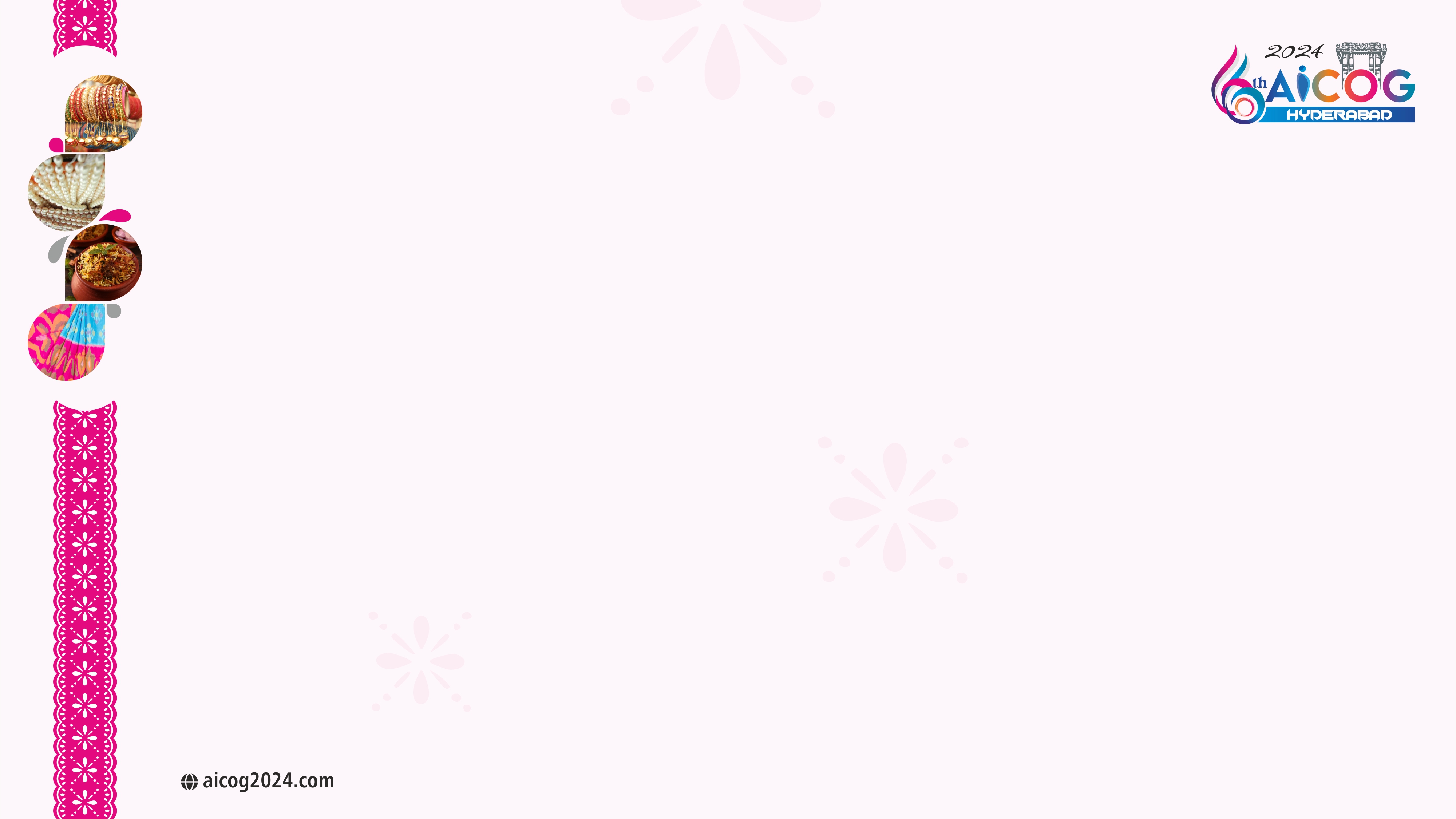